Habiter un espace rural
Géographie – Classe de 6ème
Thème 2 : Habiter un espace de faible densité
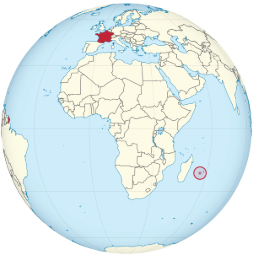 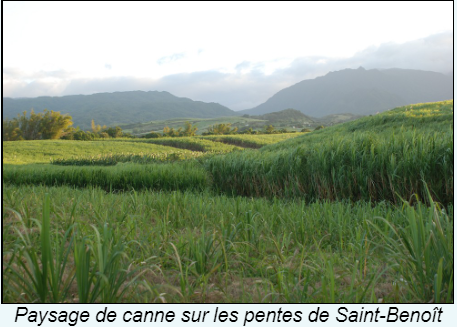 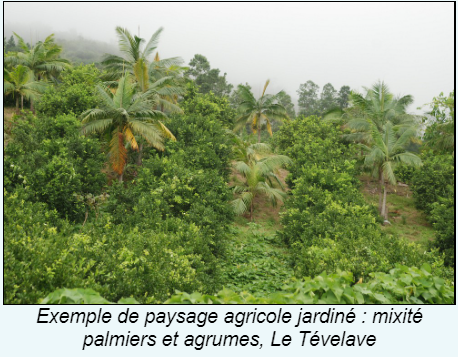 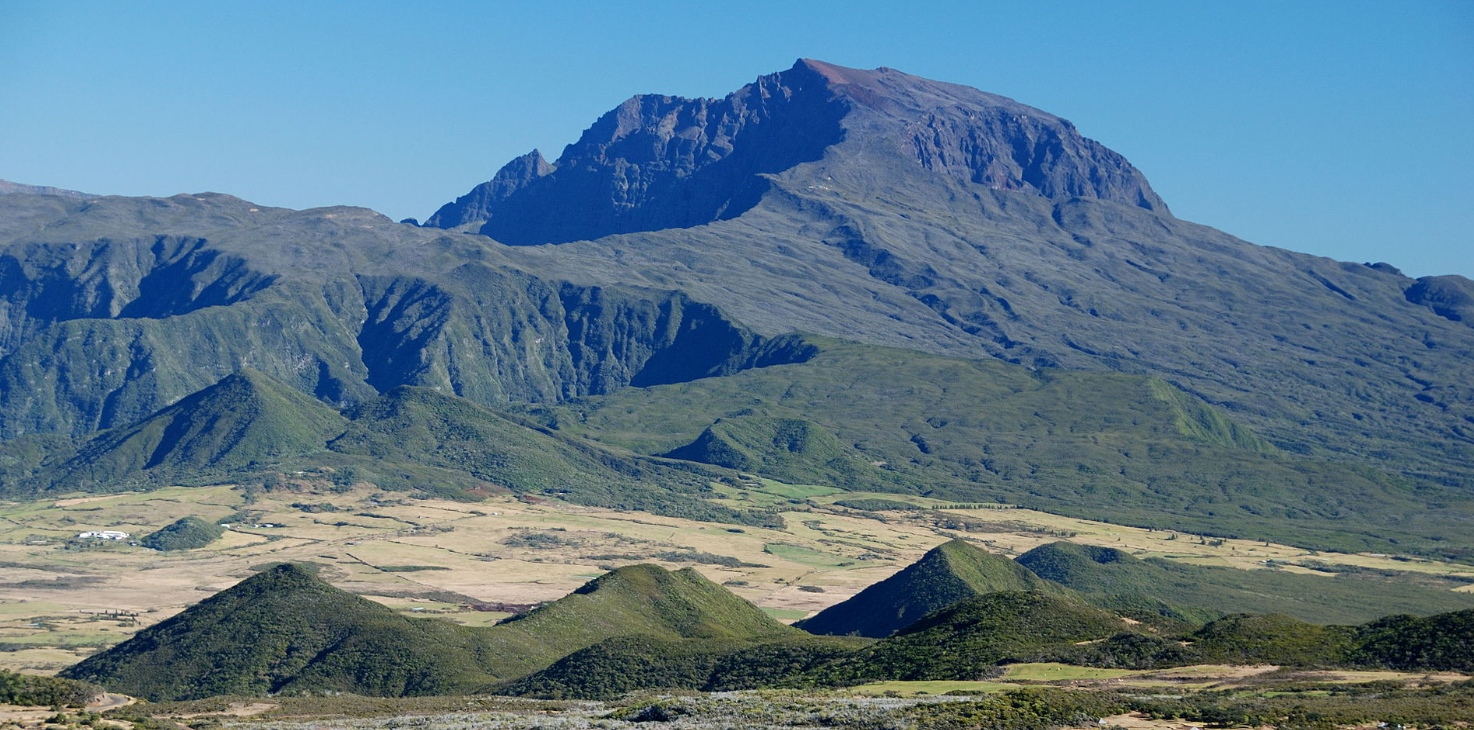 Le piton des neiges
Un espace rural : un espace non urbain, traditionnellement caractérisé par l’agriculture et les espaces naturels.
Habiter un espace c’est y vivre et donc s’y loger, s’y déplacer et y réaliser des activités mais aussi y cohabiter avec les autres habitants.
Que signifie habiter un espace rural et quelles sont les modes d’habiter au sein des espaces ruraux à travers le monde ?
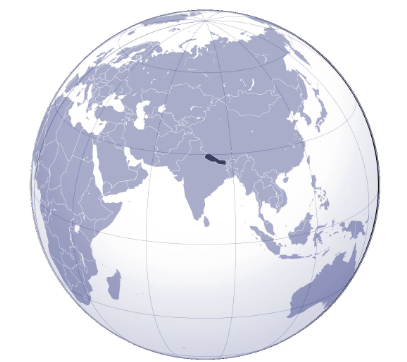 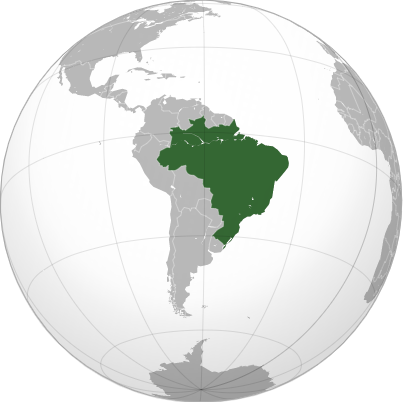 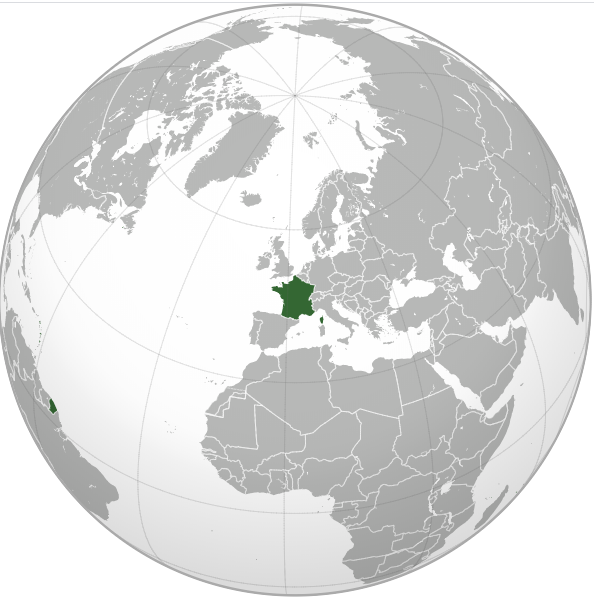 France
Epieds-en-Beauce, 
Région Centre Val de Loire
Brésil
Région du Mato Grosso
Népal
Village de Namche Bazar
Région Khumbu
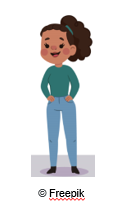 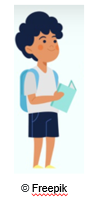 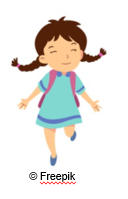 Luis
Sonam
Lisa
Habiter un espace rural : des conditions de vie diverses à travers le monde 
A) Habiter un espace rural : des paysages et des habitations diverses
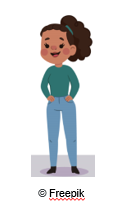 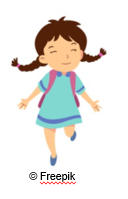 Paysage rural de front pionnier
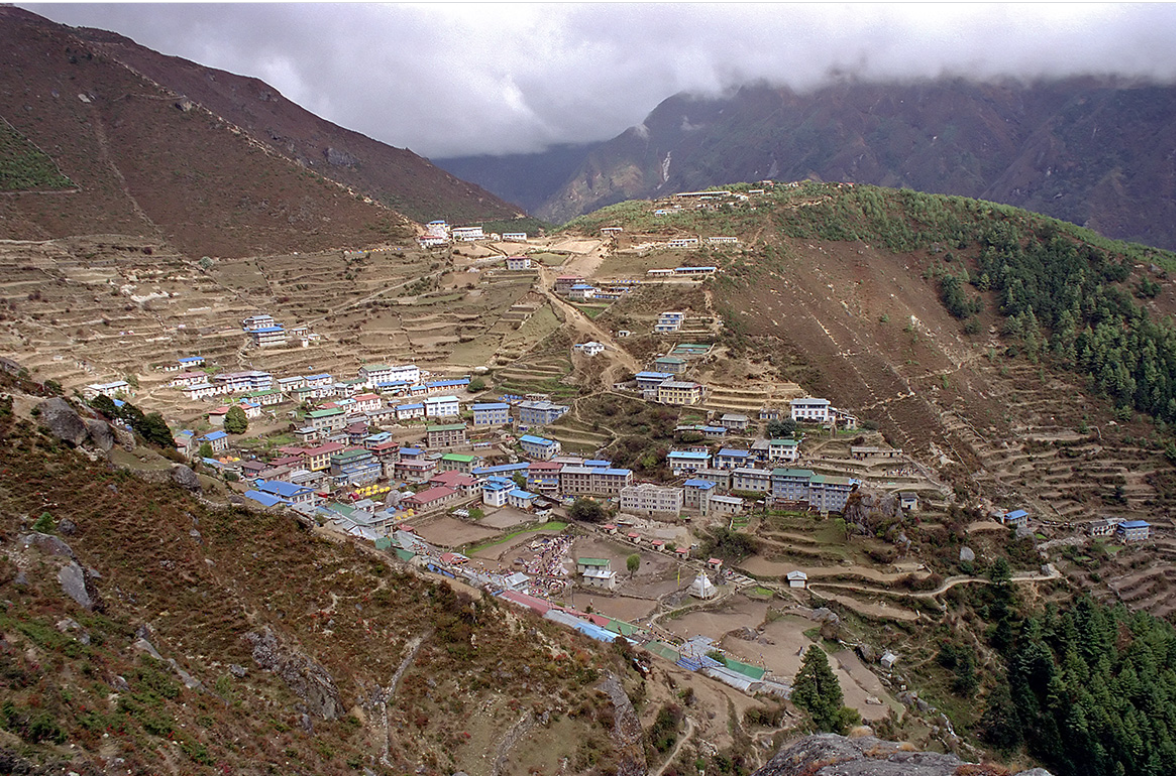 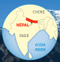 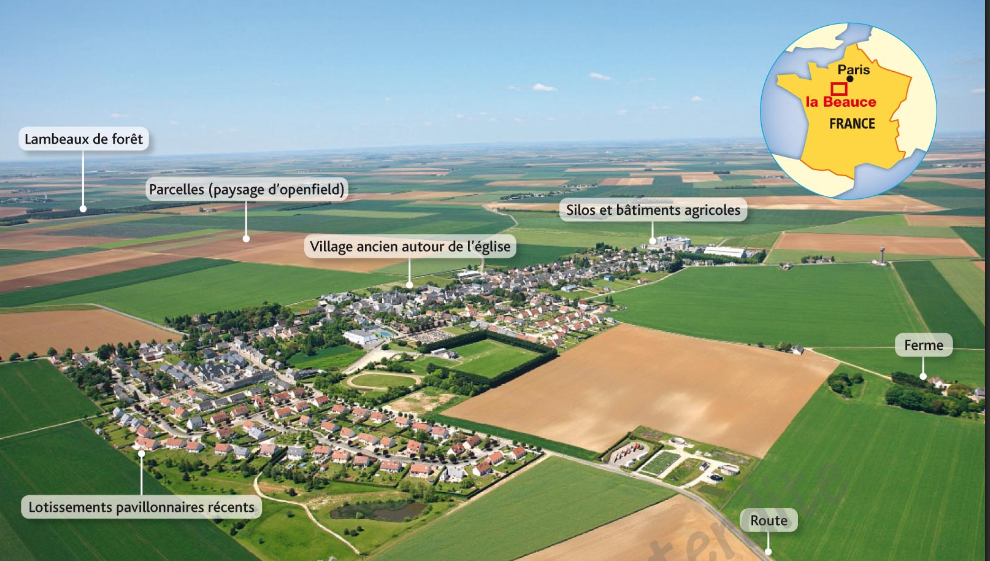 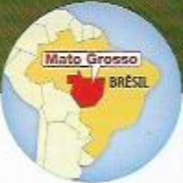 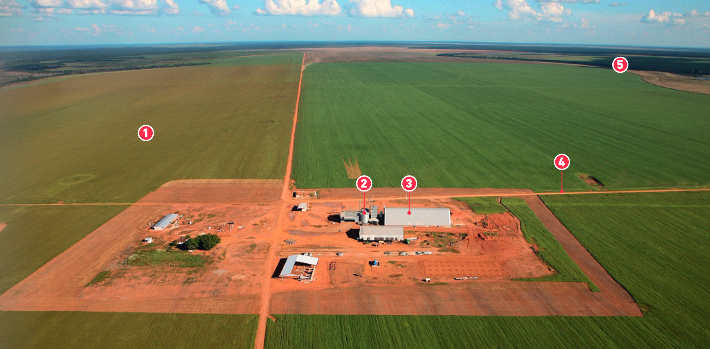 © Hachette, Histoire-Géographie, 6ème, 2016
© Hachette, Histoire-Géographie, 6ème, 2016
© Kogo
Paysage rural d’une plaine agricole, village groupé et openfields
Paysage rural de haute montagne, village enclavé
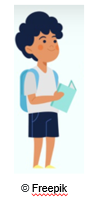 Habiter un espace rural : des conditions de vie diverses à travers le monde 
B) Habiter un espace plus ou moins accessible
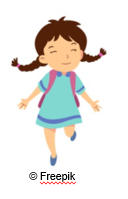 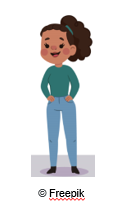 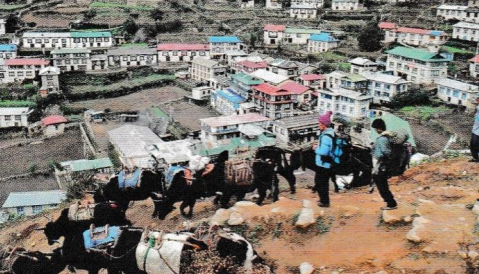 6 heures de route de Belem
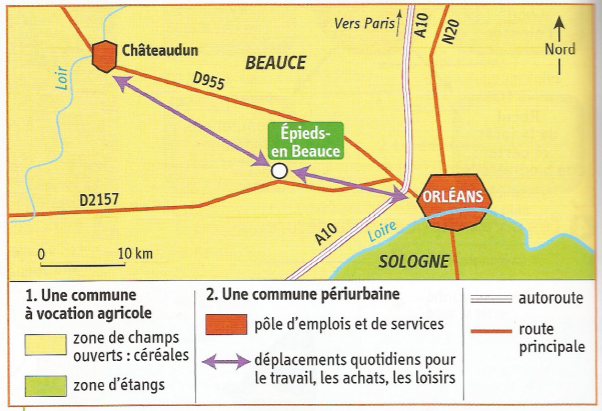 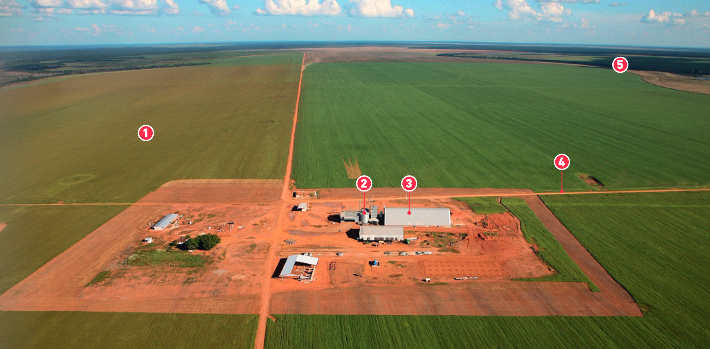 © Hachette, Histoire-Géographie, 6ème, 2016
2 jours de marche
© Hachette, Histoire-Géographie, 6ème, 2016
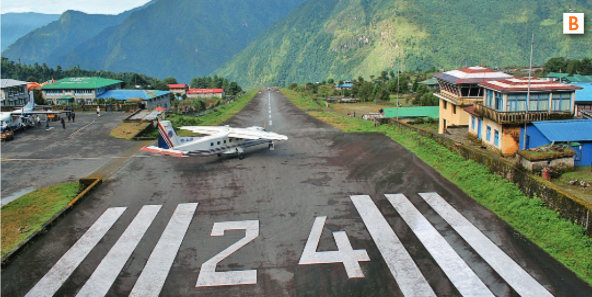 © Hachette, Histoire-Géographie, 6ème, 2016
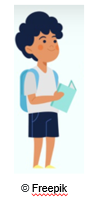 30 minutes de route d’Orléans
1h30 de route de Paris
© Hachette, Histoire-Géographie, 6ème, 2016
I) Habiter un espace rural : des conditions de vie diverses à travers le monde
C) Habiter un espace faiblement peuplé
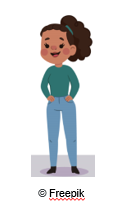 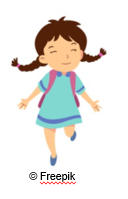 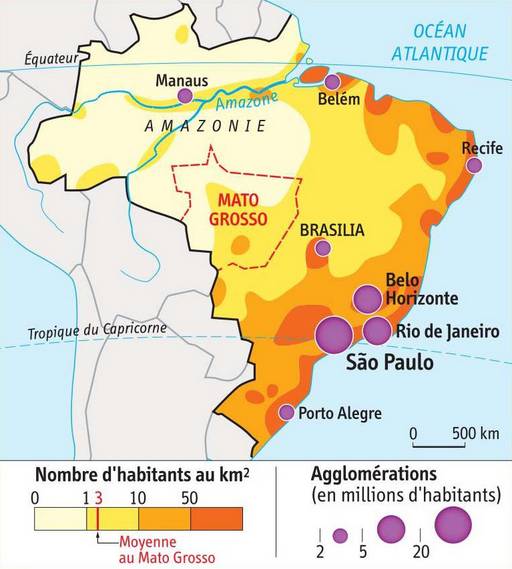 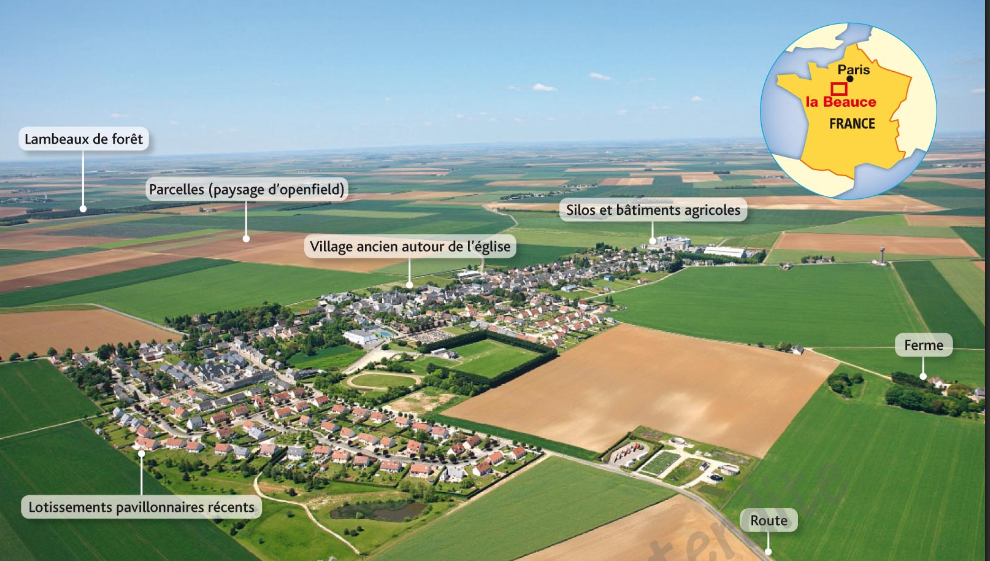 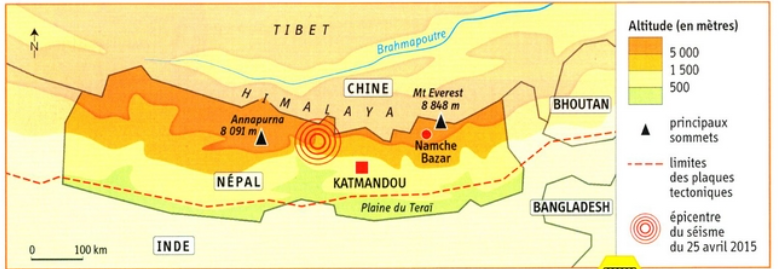 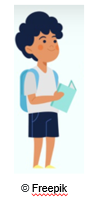 © Hachette, Histoire-Géographie, 6ème, 2016
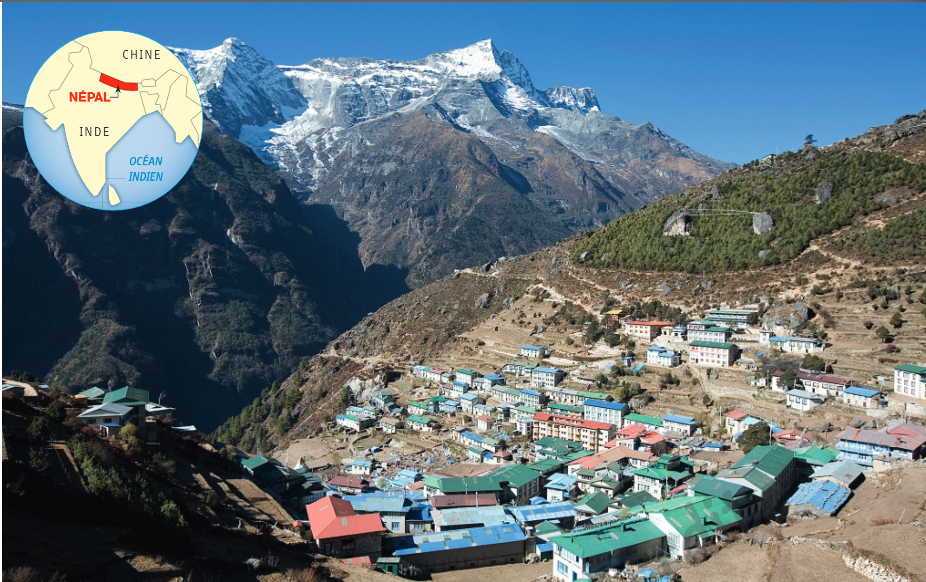 © Hachette, Histoire-Géographie, 6ème, 2016
© Hachette, Histoire-Géographie, 6ème, 2016
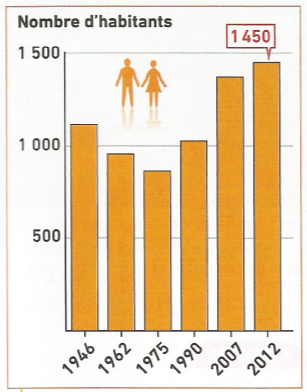 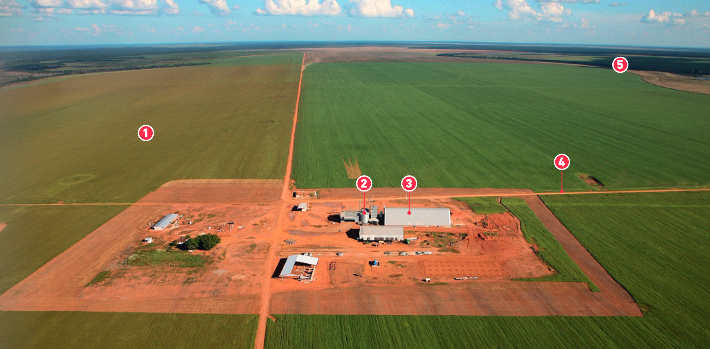 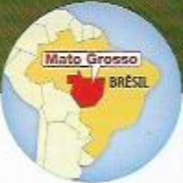 © Hachette, Histoire-Géographie, 6ème, 2016
© Hachette, Histoire-Géographie, 6ème, 2016
© Hachette, Histoire-Géographie, 6ème, 2016
Des conditions de vie diverses à travers le monde :

Des habitats divers : village perché, fazenda, village groupé…
Habiter un
 espace rural
Des conditions de vie diverses à travers le monde :

Des habitats divers : village perché, fazenda, village groupé…
Des espaces plus ou moins accessibles
Habiter un
 espace rural
Des conditions de vie diverses à travers le monde :

Des habitats divers : village perché, fazenda, village groupé…
Des espaces plus ou moins accessibles
Des espaces faiblement peuplés qui attirent ou non de nouveaux habitants
Habiter un
 espace rural
II) Habiter un espace rural : habiter un espace majoritairement tourné vers l’agriculture, une activité en mutation
A) Habiter un espace tourné vers l’agriculture vivrière
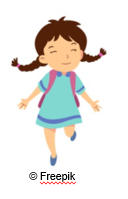 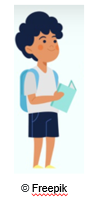 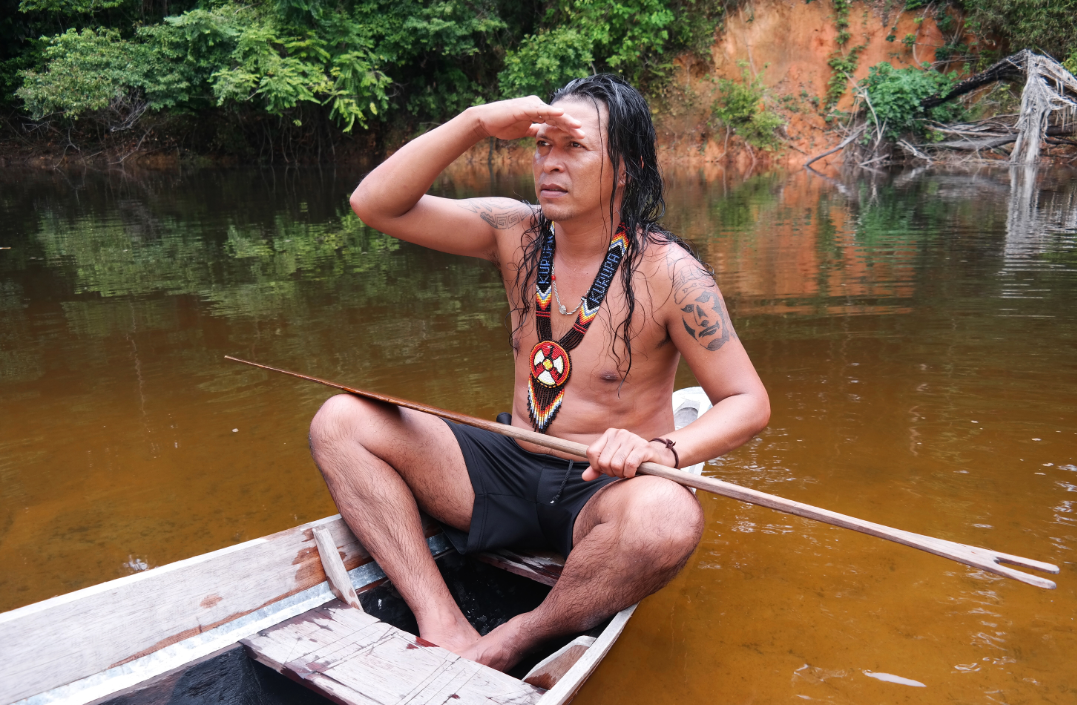 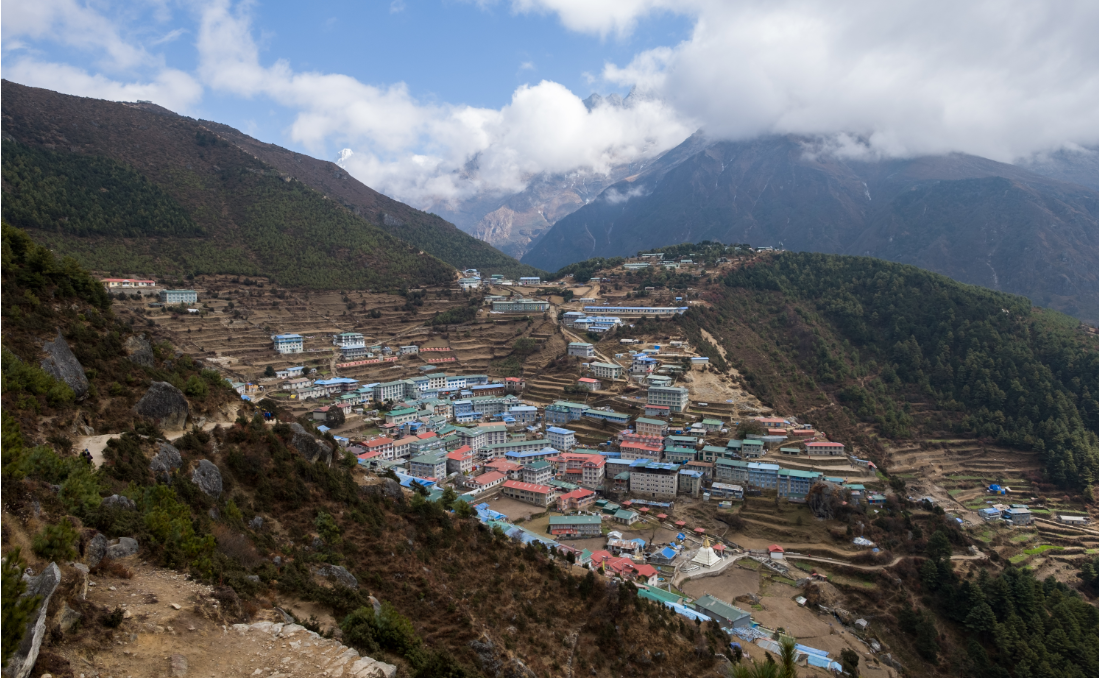 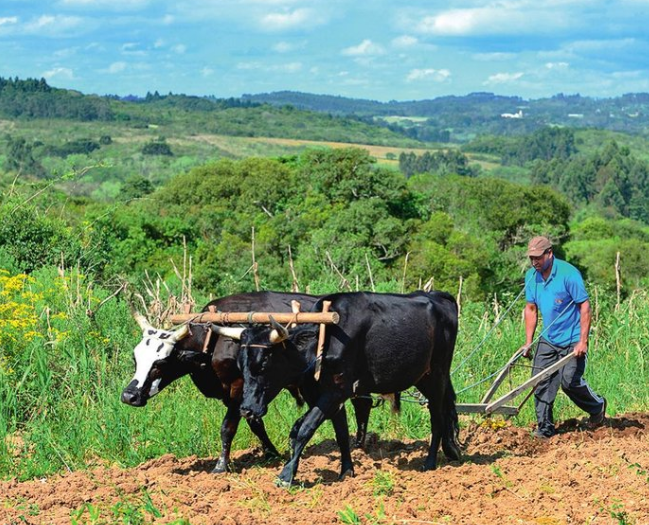 ©Hachette, Géographie, 1ère, 2019
volonté de nourrir les paysans qui produisent les cultures
faibles rendements +
peu ou pas d’engrais +
Outils manuels +
=
Agriculture vivrière
Exode rural
II) Habiter un espace rural : habiter un espace majoritairement tourné vers l’agriculture, une activité en mutation
B) Habiter un espace d’agriculture intensive
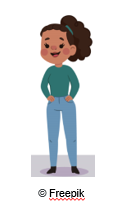 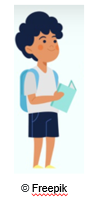 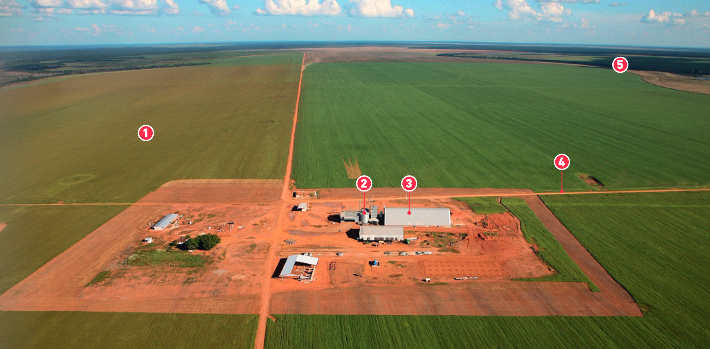 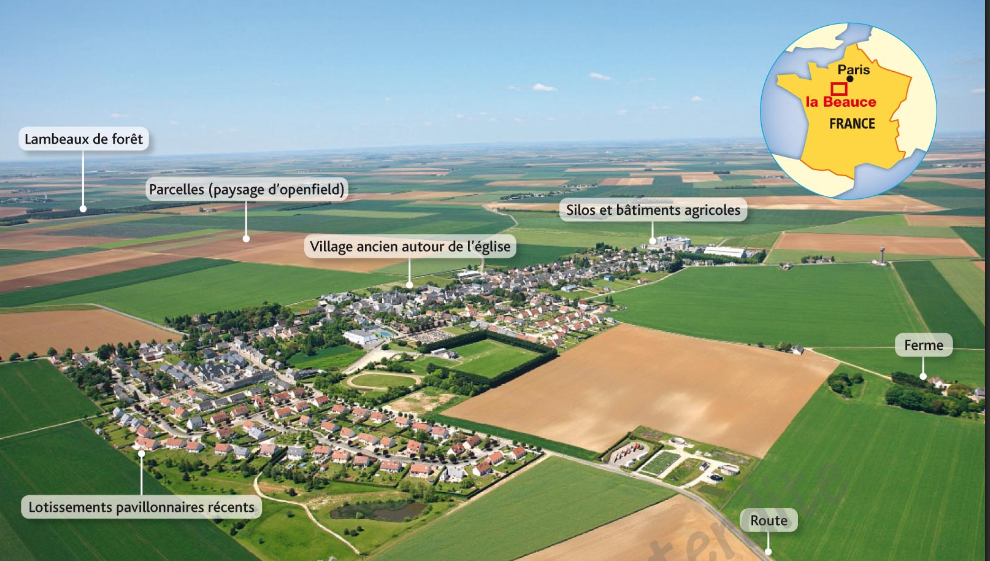 © Hachette, Histoire-Géographie, 6ème, 2016
© Hachette, Histoire-Géographie, 6ème, 2016
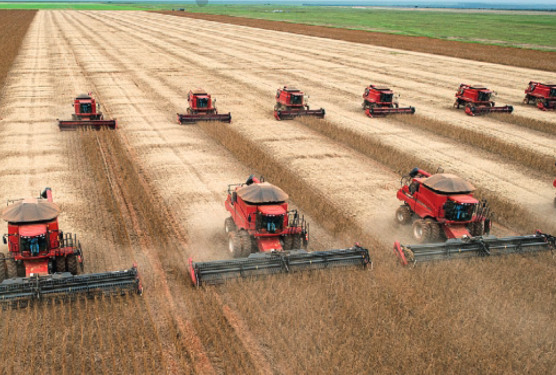 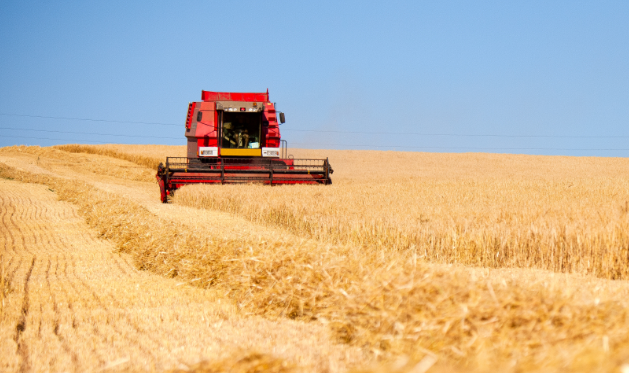 © Hachette, Histoire-Géographie, 6ème, 2016
exportations
faible main d’œuvre +
utilisation très importante d’engrais et de pesticides +
Surfaces agricoles immenses +
=
Agriculture commerciale
II) Habiter un espace rural : habiter un espace majoritairement tourné vers l’agriculture, une activité en mutation
C) A l’échelle mondiale, habiter des espaces ruraux agricoles diversifiés
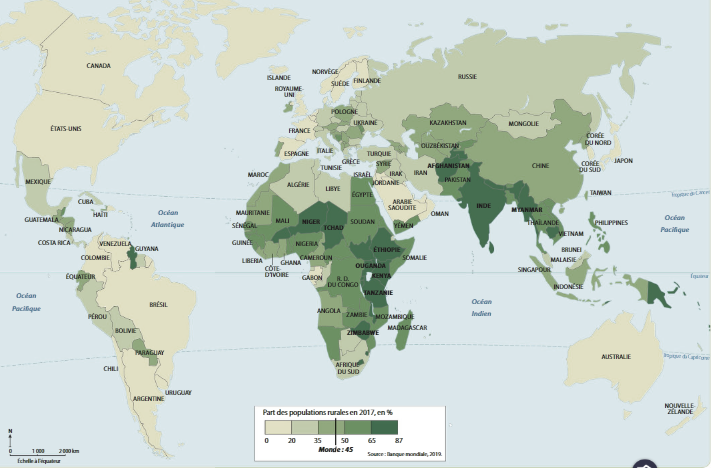 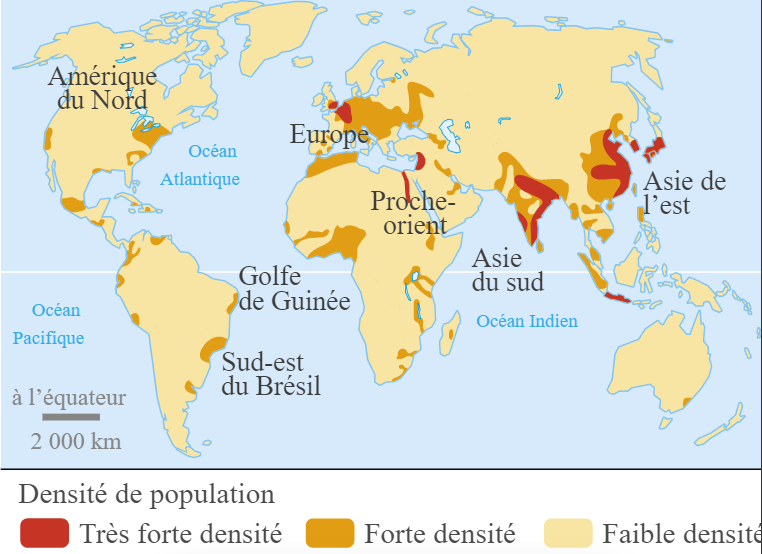 © Hachette, Géographie, 1ère, 2019
© Le Livre Scolaire, Histoire-Géographie, 6ème, 2016
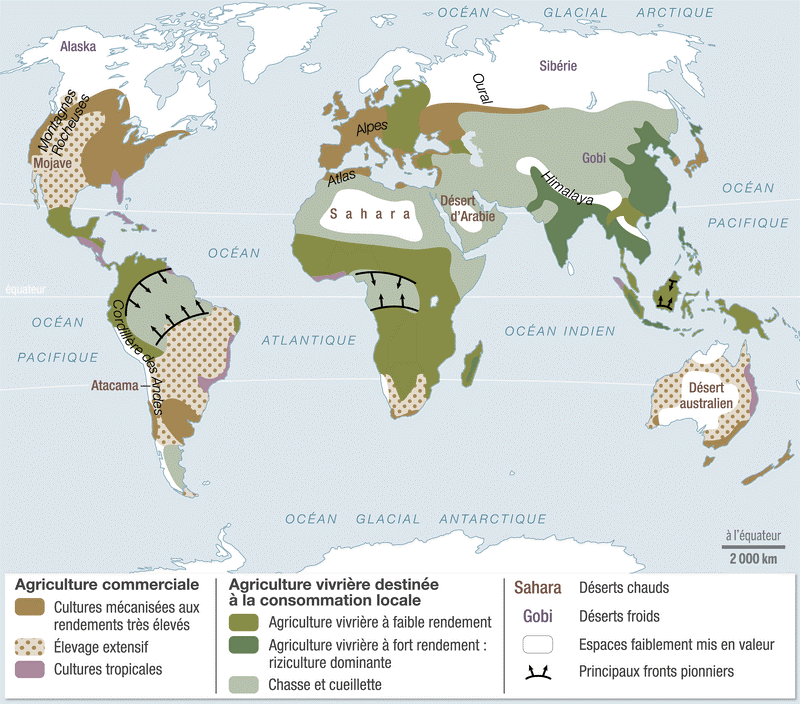 © Le Livre Scolaire, Histoire-Géographie, 6ème, 2016
Des paysans souvent pauvres
Pays en cours de développement / émergents
Une agriculture peu mécanisée
Agriculture vivrière
Villages/Camps
Des agriculteurs à la tête de grandes exploitations
Des ouvriers agricoles
Pays émergents / développés
Une agriculture très mécanisée et intensive
Agriculture commerciale
Grandes fermes
Touristes et professionnels du tourisme
Visites, loisirs, commerce…
Villages ou « villages vacances »
Tourisme
Des conditions de vie diverses à travers le monde :

Des habitats divers : village perché, fazenda, village groupé…
Des espaces plus ou moins accessibles
Des espaces faiblement peuplés qui attirent ou non de nouveaux habitants
Habiter un espace majoritairement tourné vers l’agriculture, une activité en mutation :

Des espaces marqués par l’agriculture vivrière
Habiter un
 espace rural
Des conditions de vie diverses à travers le monde :

Des habitats divers : village perché, fazenda, village groupé…
Des espaces plus ou moins accessibles
Des espaces faiblement peuplés qui attirent ou non de nouveaux habitants
Habiter un espace majoritairement tourné vers l’agriculture, une activité en mutation :

Des espaces marqués par l’agriculture vivrière
Des espaces marqués par l’agriculture commerciale
Habiter un
 espace rural
Des conditions de vie diverses à travers le monde :

Des habitats divers : village perché, fazenda, village groupé…
Des espaces plus ou moins accessibles
Des espaces faiblement peuplés qui attirent ou non de nouveaux habitants
Habiter un espace majoritairement tourné vers l’agriculture, une activité en mutation :

Des espaces marqués par l’agriculture vivrière
Des espaces marqués par l’agriculture commerciale
Des fonctions qui se développent : tourisme, exploitations des ressources...
Habiter un
 espace rural
III) Une diversification des habitants et des modes d’habiter des espaces ruraux : une cohabitation source de conflits
A) De la diversification des habitants à la diversification des activités : des espaces ruraux en mutation
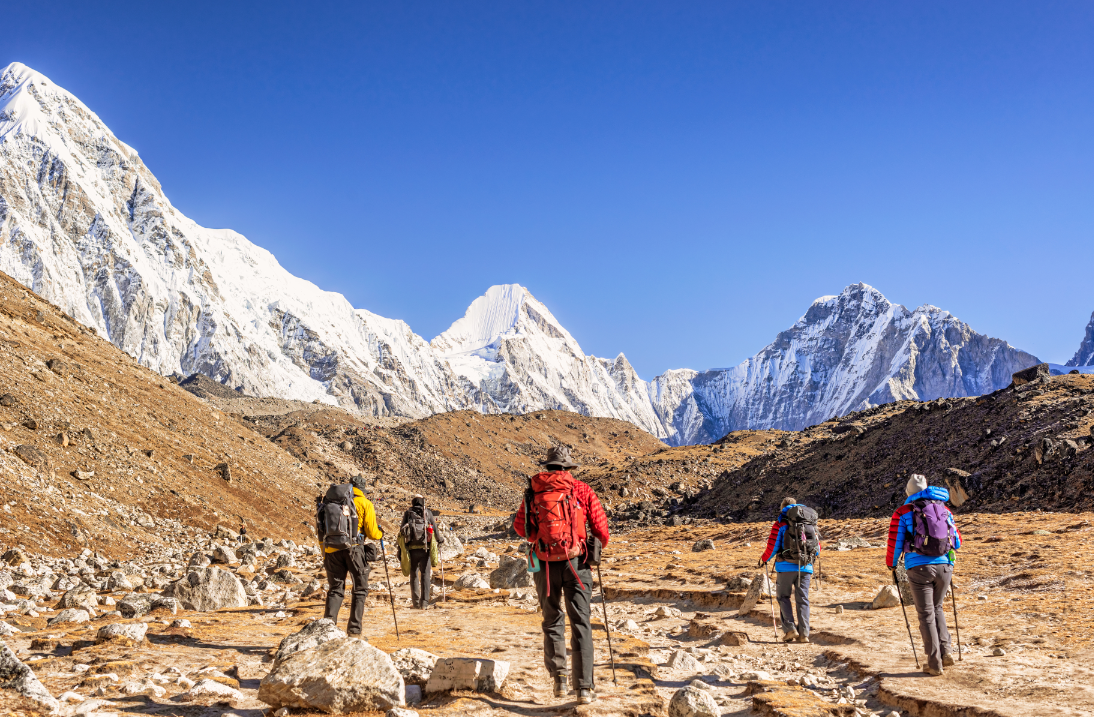 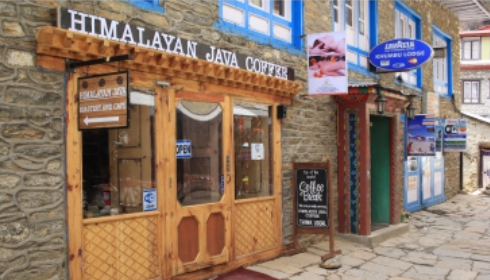 © E. Jacquemet, 2014
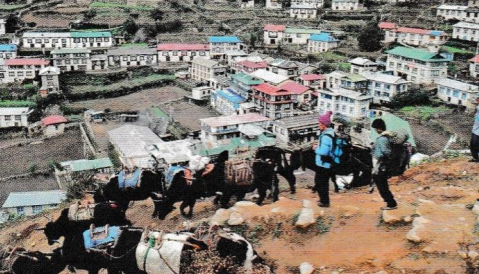 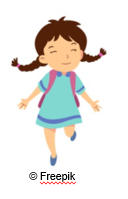 1970 : 1 000 trekkeurs

2016 : 43 000 trekkeurs
© Hachette, Histoire-Géographie, 6ème, 2016
III) Une diversification des habitants et des modes d’habiter des espaces ruraux : une cohabitation source de conflits
B) Des espaces agricoles intensifs au détriment des populations locales et de la biodiversité des espaces ruraux
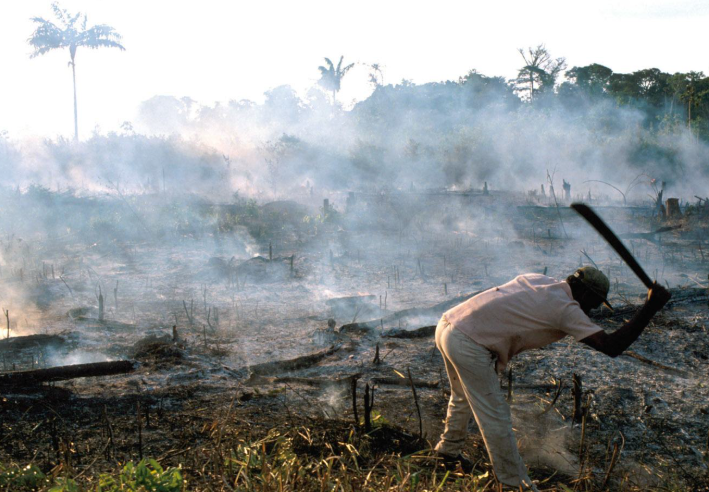 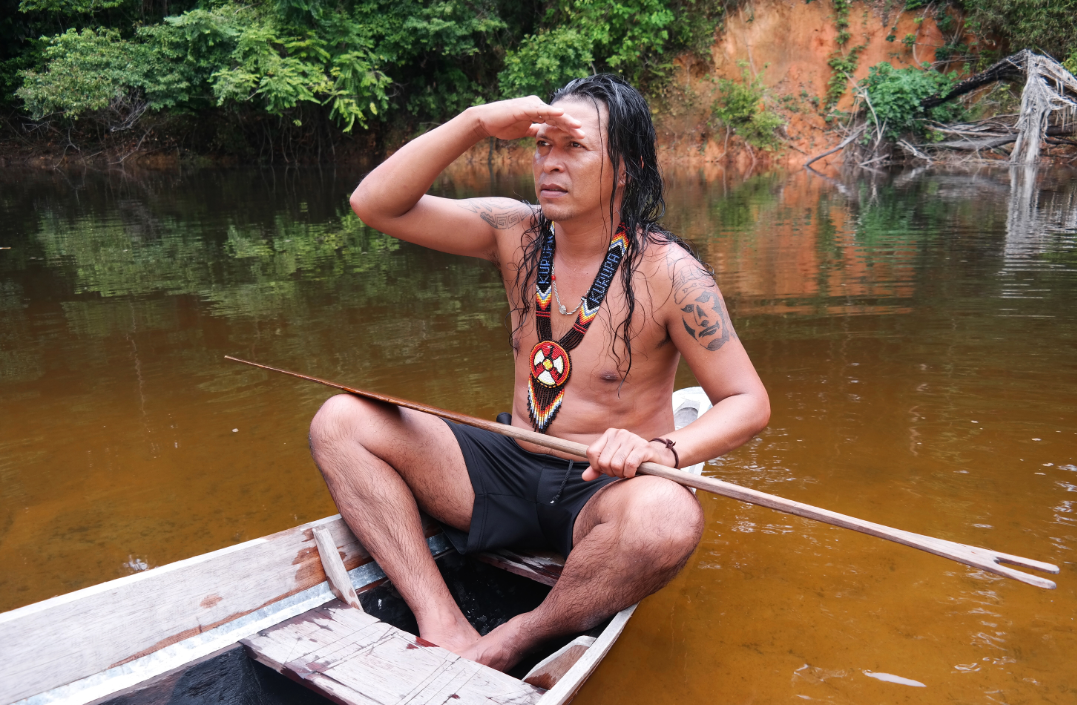 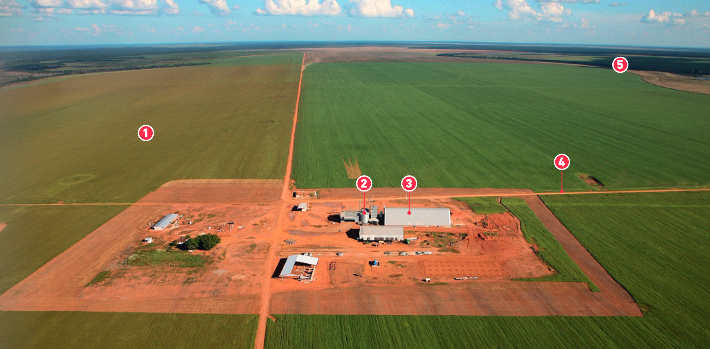 © Le Livre Scolaire, Histoire-Géographie, 6ème, 2016
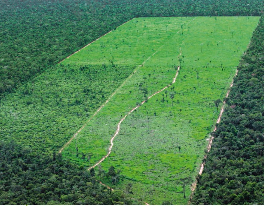 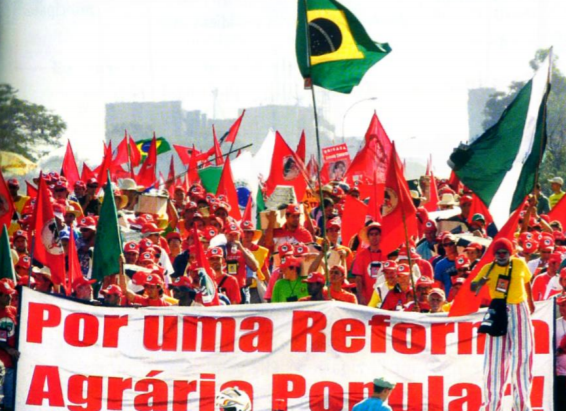 © Hachette, Histoire-Géographie, 6ème, 2016
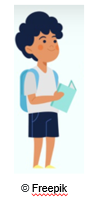 © Hachette, Histoire-Géographie, 6ème, 2016
© Hachette, Histoire-Géographie, 6ème, 2016
III) Une diversification des habitants et des modes d’habiter des espaces ruraux : une cohabitation source de conflits
C) Des habitants aux motivations diverses : conflits d’usage au sein des espaces ruraux
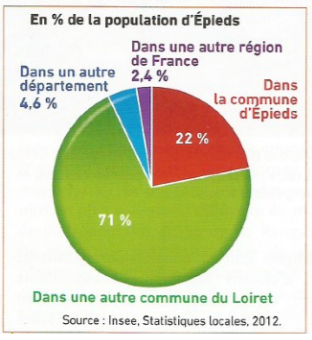 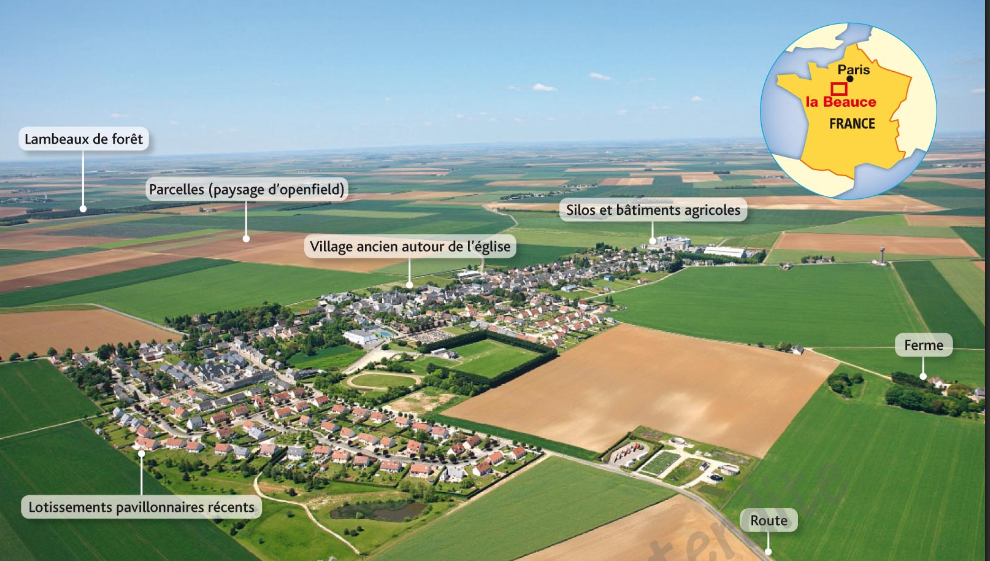 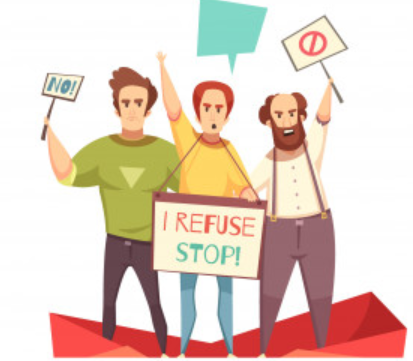 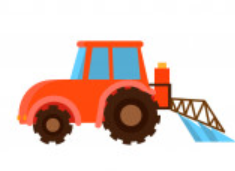 © Macrovector
© Macrovector
Conflit d’acteurs
© Hachette, Histoire-Géographie, 6ème, 2016
© Hachette, Histoire-Géographie, 6ème, 2016
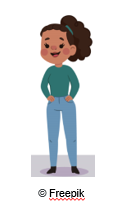 Néoruraux
Périurbanisation :
 urbanisation progressive d’espaces ruraux
Des conditions de vie diverses à travers le monde :

Des habitats divers : village perché, fazenda, village groupé…
Des espaces plus ou moins accessibles
Des espaces faiblement peuplés qui attirent ou non de nouveaux habitants
Habiter un espace majoritairement tourné vers l’agriculture, une activité en mutation :

Des espaces marqués par l’agriculture vivrière
Des espaces marqués par l’agriculture commerciale
Des fonctions qui se développent : tourisme, exploitations des ressources...
Habiter un
 espace rural
Une diversification des habitants et des modes d’habiter : une cohabitation parfois source de conflits

Le tourisme dépasse les activités agricoles traditionnelles : recompose les paysages et créé des conflits
Des conditions de vie diverses à travers le monde :

Des habitats divers : village perché, fazenda, village groupé…
Des espaces plus ou moins accessibles
Des espaces faiblement peuplés qui attirent ou non de nouveaux habitants
Habiter un espace majoritairement tourné vers l’agriculture, une activité en mutation :

Des espaces marqués par l’agriculture vivrière
Des espaces marqués par l’agriculture commerciale
Des fonctions qui se développent : tourisme, exploitations des ressources...
Habiter un
 espace rural
Une diversification des habitants et des modes d’habiter : une cohabitation parfois source de conflits

Le tourisme dépasse les activités agricoles traditionnelles : recompose les paysages et créé des conflits
L’agriculture intensive, au détriment des populations et de la biodiversité
Des conditions de vie diverses à travers le monde :

Des habitats divers : village perché, fazenda, village groupé…
Des espaces plus ou moins accessibles
Des espaces faiblement peuplés qui attirent ou non de nouveaux habitants
Habiter un espace majoritairement tourné vers l’agriculture, une activité en mutation :

Des espaces marqués par l’agriculture vivrière
Des espaces marqués par l’agriculture commerciale
Des fonctions qui se développent : tourisme, exploitations des ressources...
Habiter un
 espace rural
Une diversification des habitants et des modes d’habiter : une cohabitation parfois source de conflits

Le tourisme dépasse les activités agricoles traditionnelles : recompose les paysages et créé des conflits
L’agriculture intensive, au détriment des populations et de la biodiversité
La périurbanisation : conflits d’acteurs entre populations locales et néoruraux